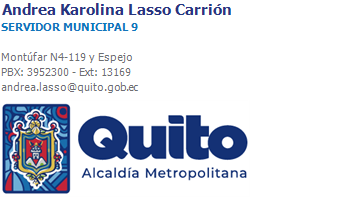 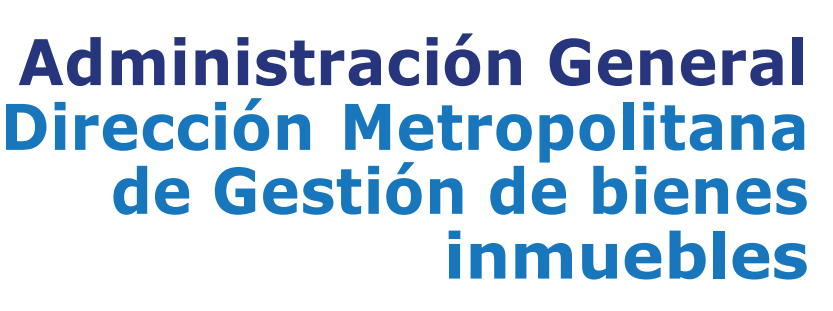 Bien mostrenco de Predios (80508, 246309, 246310, 246337 y 666704)

Ubicado en el barrio Santa Fe de Collaloma,
Parroquia Kennedy
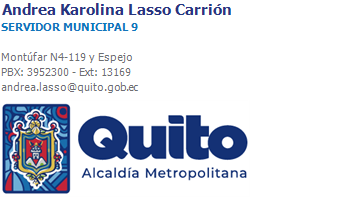 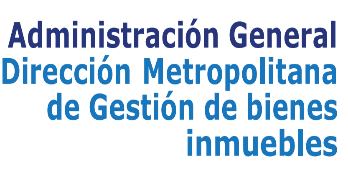 DECLARATORIA DE BIEN MOSTRENCO DE PREDIOS (80508, 246309, 246310, 246337 y 666704)
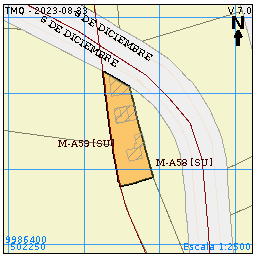 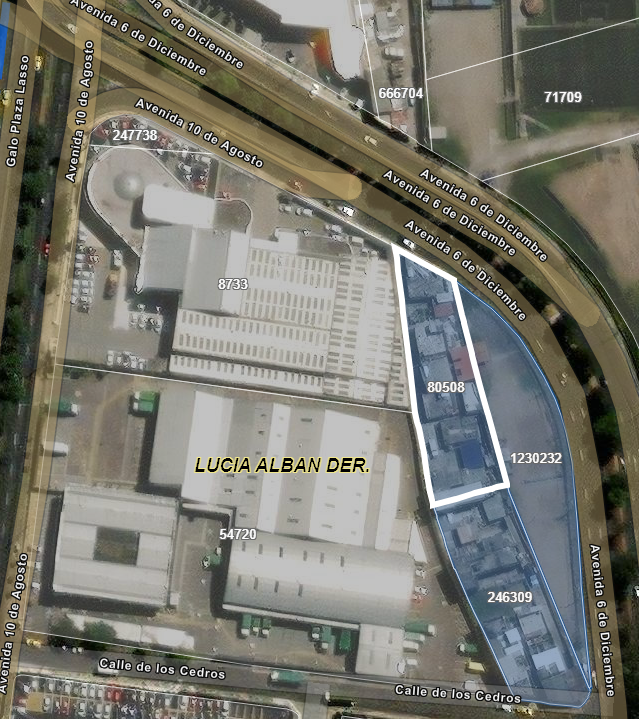 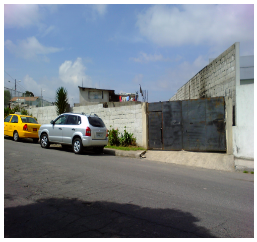 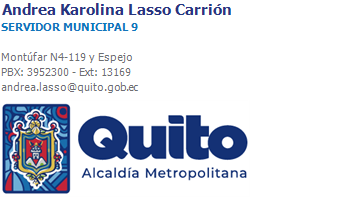 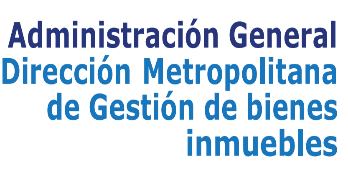 DECLARATORIA DE BIEN MOSTRENCO DE PREDIOS (80508, 246309, 246310, 246337 y 666704)
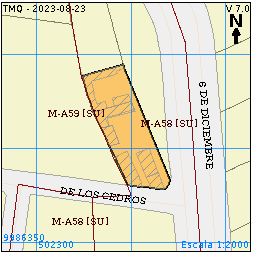 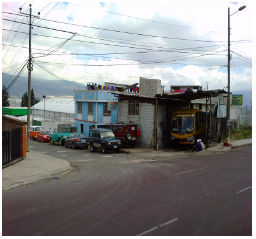 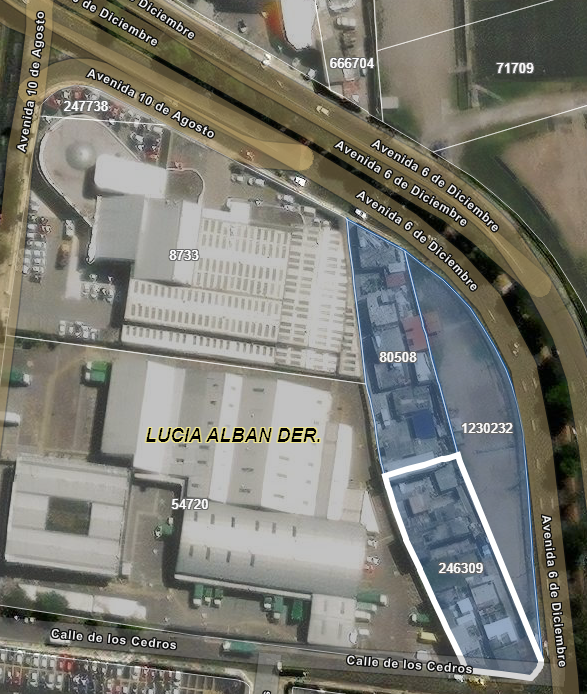 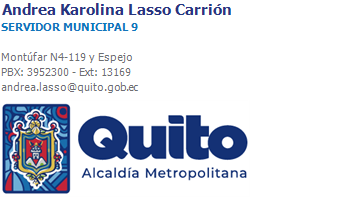 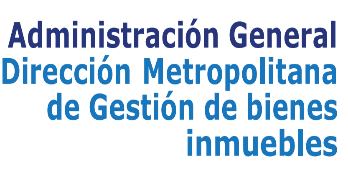 DECLARATORIA DE BIEN MOSTRENCO DE PREDIOS (80508, 246309, 246310, 246337 y 666704)
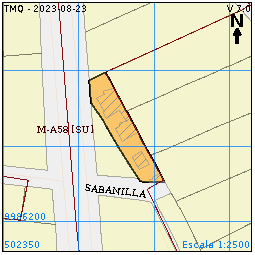 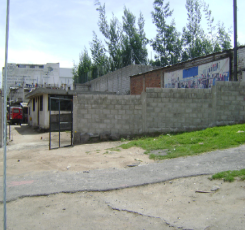 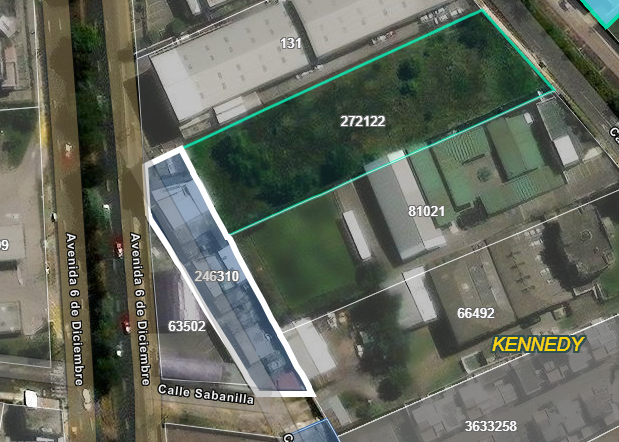 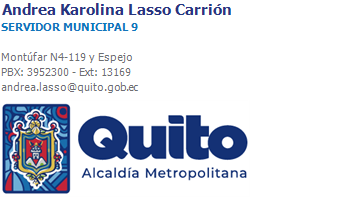 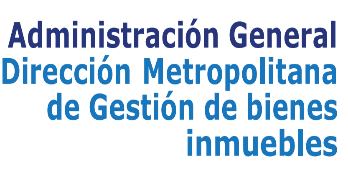 DECLARATORIA DE BIEN MOSTRENCO DE PREDIOS (80508, 246309, 246310, 246337 y 666704)
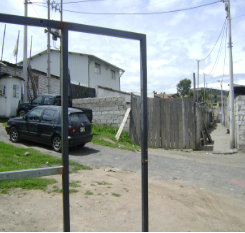 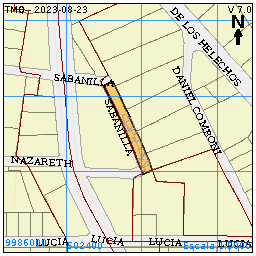 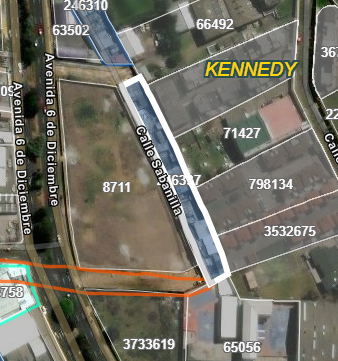 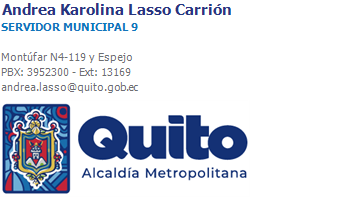 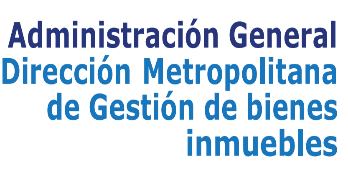 DECLARATORIA DE BIEN MOSTRENCO DE PREDIOS (80508, 246309, 246310, 246337 y 666704)
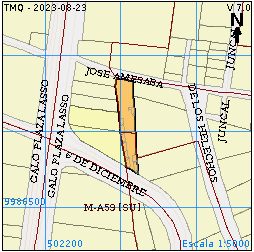 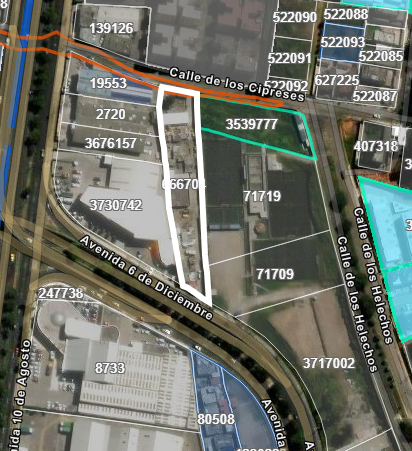 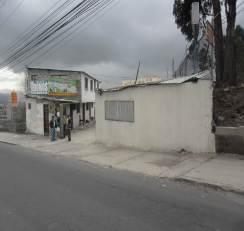 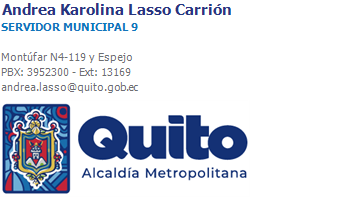 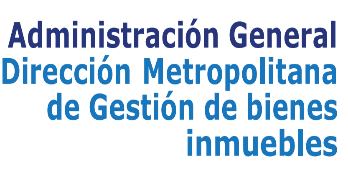 DECLARATORIA DE BIEN MOSTRENCO DE PREDIOS (80508, 246309, 246310, 246337 y 666704)
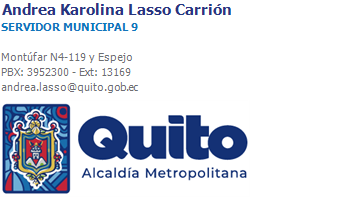 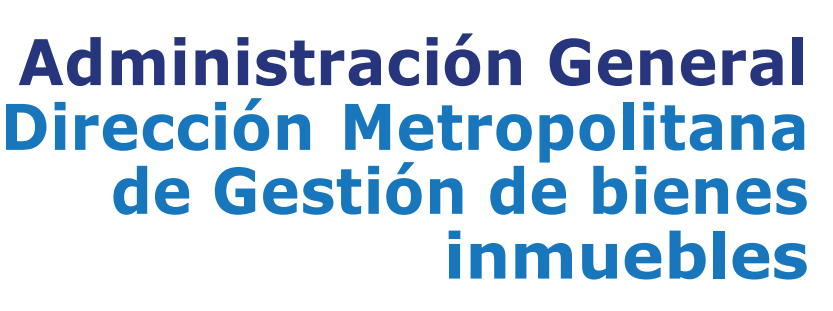 GRACIAS